SeaDataNet data handling MSI, Estonia(short overview)
Madis-J. Lilover, Jaak Karjane, Villu Kikas, Kati Lind
Currently available: 

historical 

CTD data 
chemical & biological data 

In future available:

R/V CTD , Ferrybox, glider, buoy and ADCP data
Historical CTD data 

Measurements 
	 CTD probe Neil Brown Mark III 
		calibration of sensors (Autosal) (QC) 
Data format
	ODV format (or ASCII table) 
Quality check
	QC visual, drawing T and S transects (to find outliers)
	ODV 
Database 
	MySQL 
	Mikado, DownloadManager, Java scripts
Biological and chemical data 

Measurements 
	 Envirnoment centre ‘Monitoring web’ 
Data format
	Excel -> ODV format (or ASCII table) 
Quality check
	QC visual
	ODV 
Database  
	Mikado, DownloadManager
Historical data
Ferrybox & bio/chem data
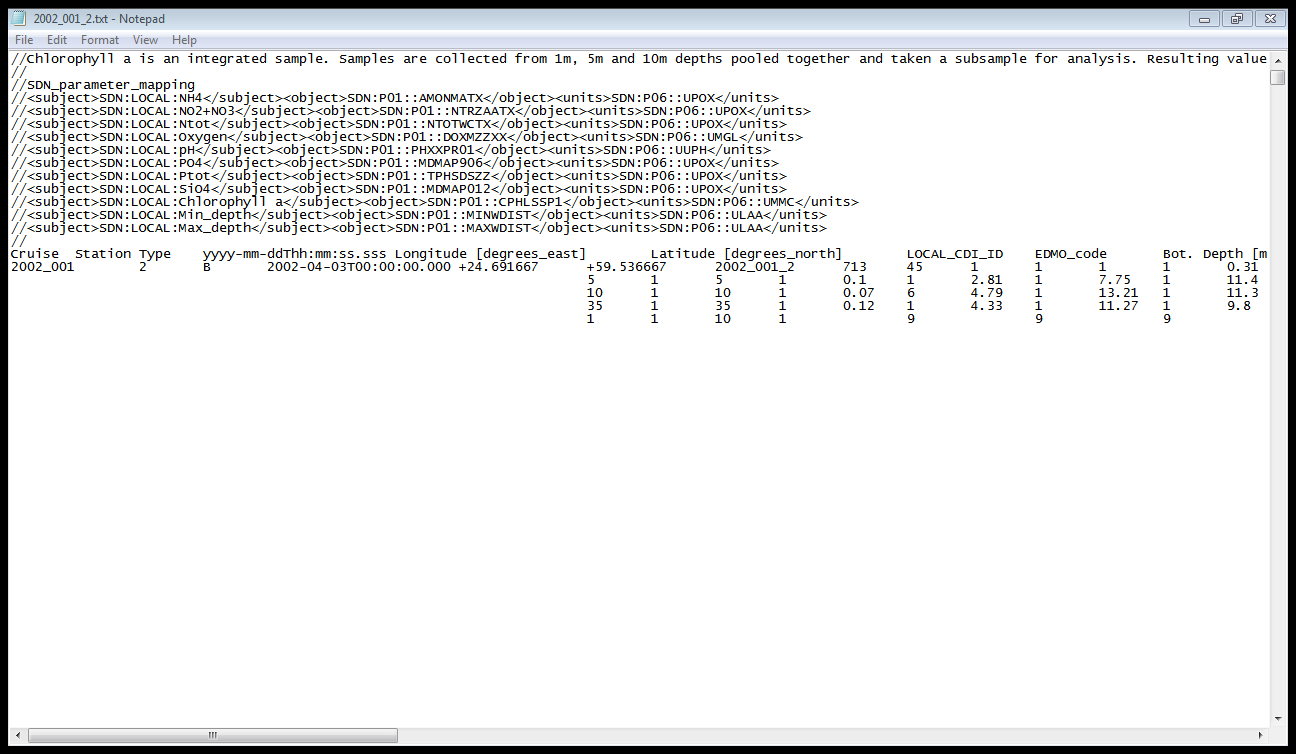 Available historical CTD data (1978-2000)
[Speaker Notes: Need andmed kõik SDN saadaval VABALT (1978-2000)]